Math Equal Parts
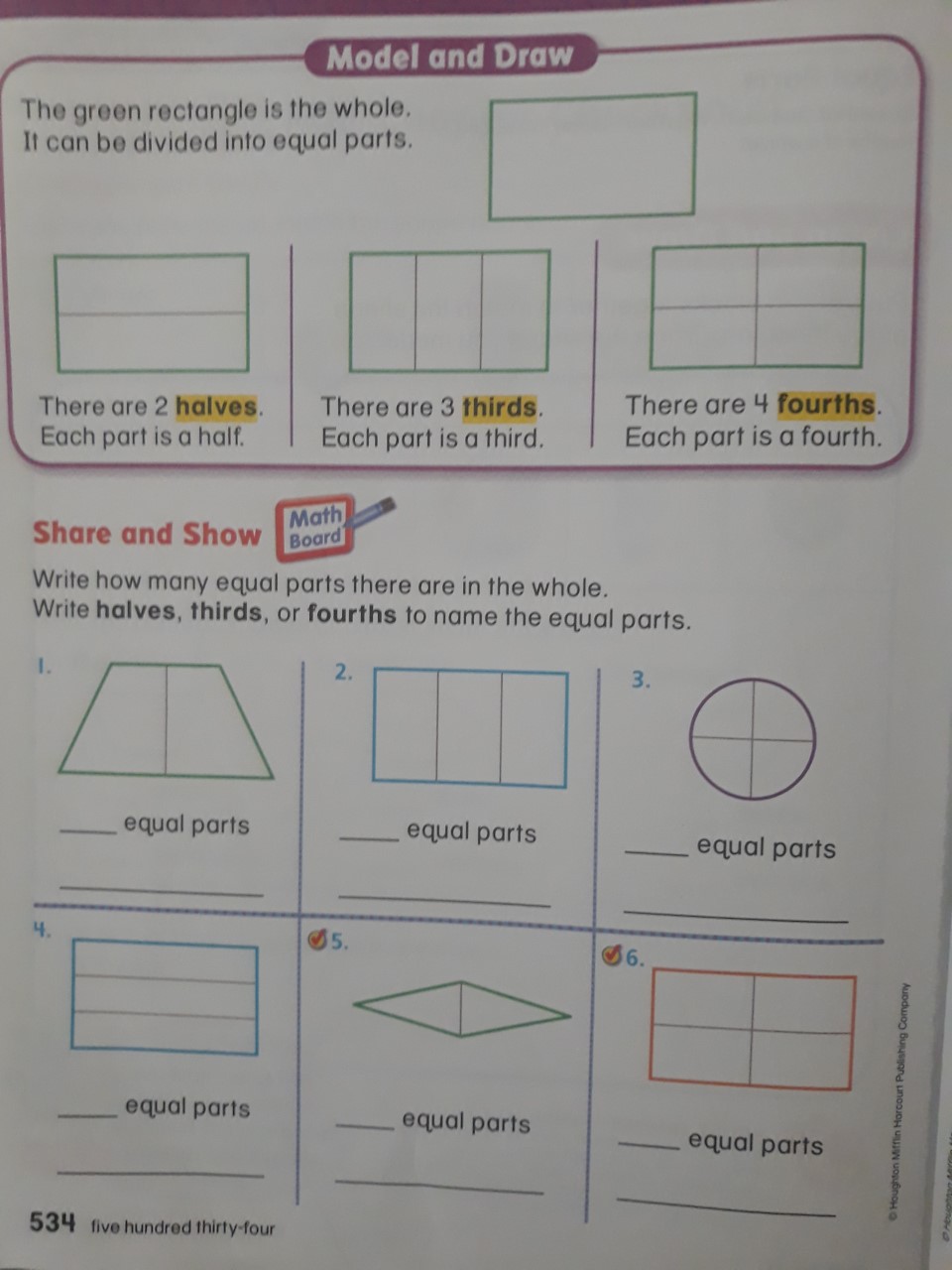 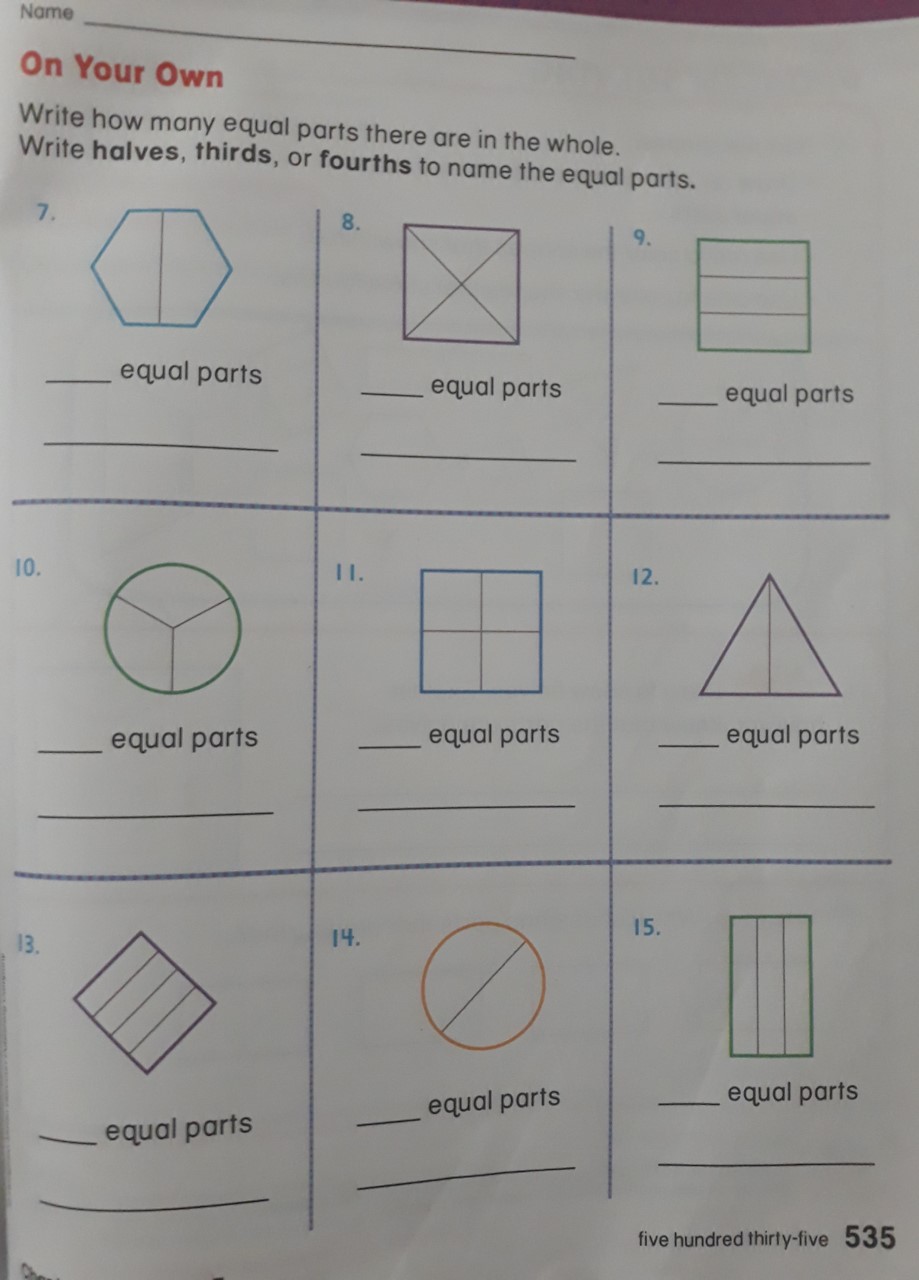